Урок обучения грамоте по УМК «Школа России»
ТЕМА: «Согласные звуки [г] [г‘]. Буква Г г»

Автор разработки:
Митрофанова Марина Владимировна
учитель начальных классов
МБОУ «Лицей №1» р.п. Чамзинка
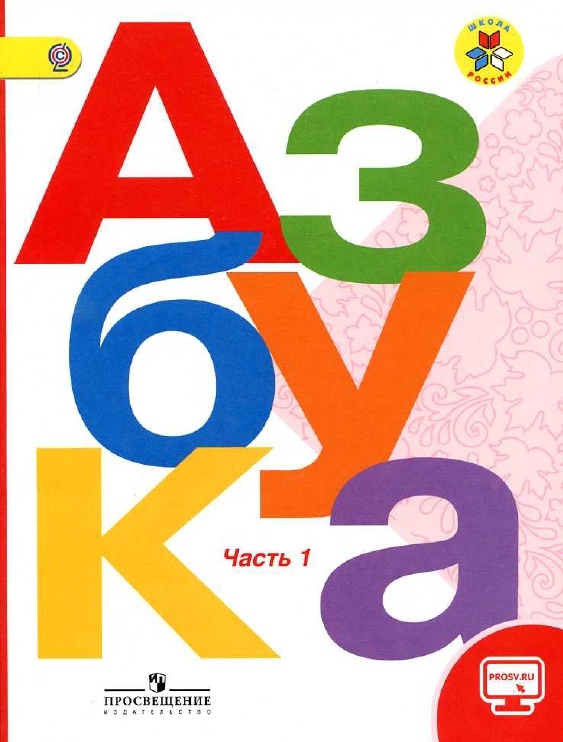 ЗВОНКИЕ НЕПАРНЫЕ СОГЛАСНЫЕ
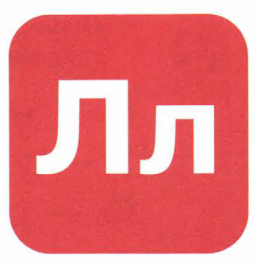 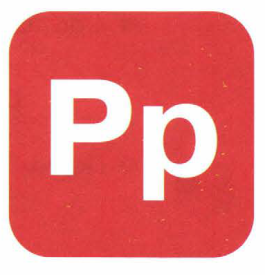 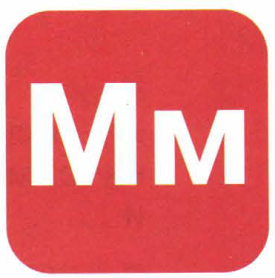 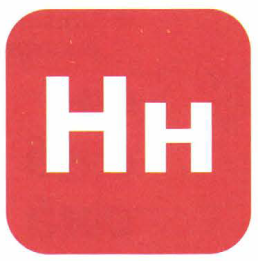 [н]
[н']
[л]
[л']
[р]
[р']
[м]
[м']
ПАРНЫЕ СОГЛАСНЫЕ
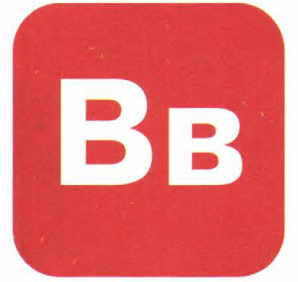 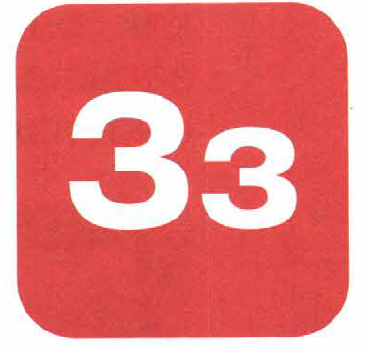 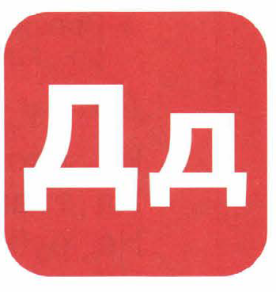 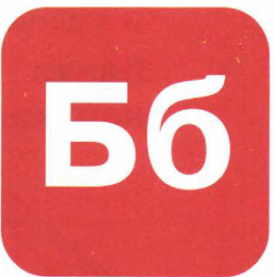 [в]
[в']
[з]
[з']
[д]
[д']
[б]
[б']
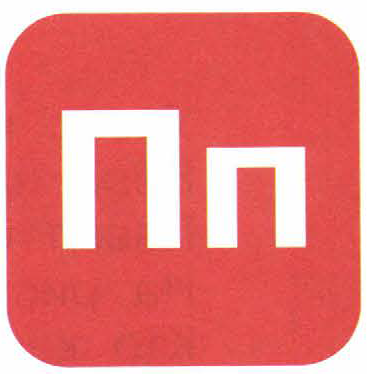 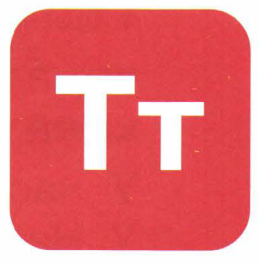 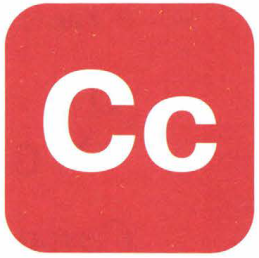 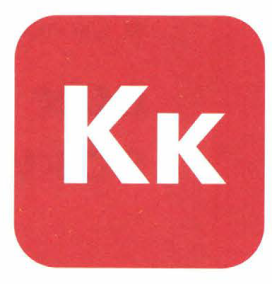 [с]
[с']
[к]
[к']
[т]
[т']
[п]
[п']
ПАРНЫЕ СОГЛАСНЫЕ

                —                                              —
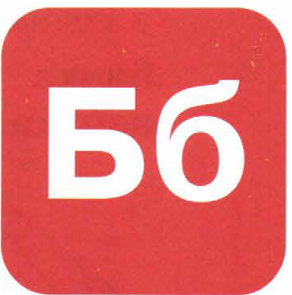 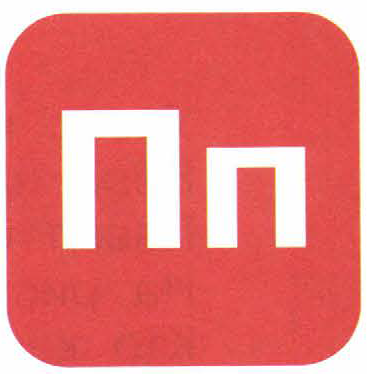 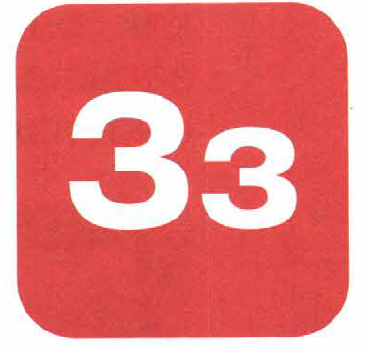 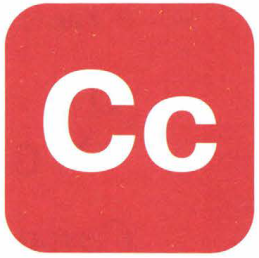 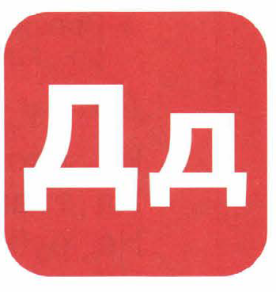 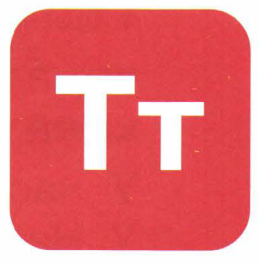 —
Отгадайте загадку

Весь Антошка -Шляпка да ножка.Дождь пойдёт -Он подрастёт.

Выделим первый звук. 
Охарактеризуем его.
[г]
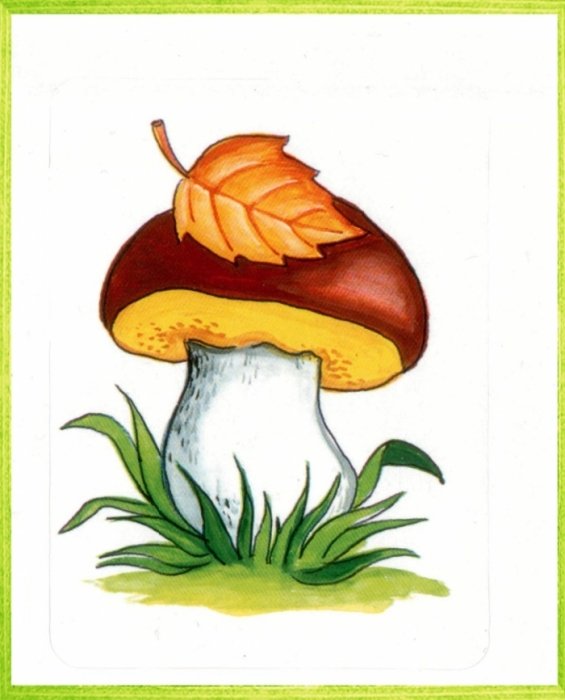 Послушайте.


Выделим первый 
звук. 
Охарактеризуем его.
[г']
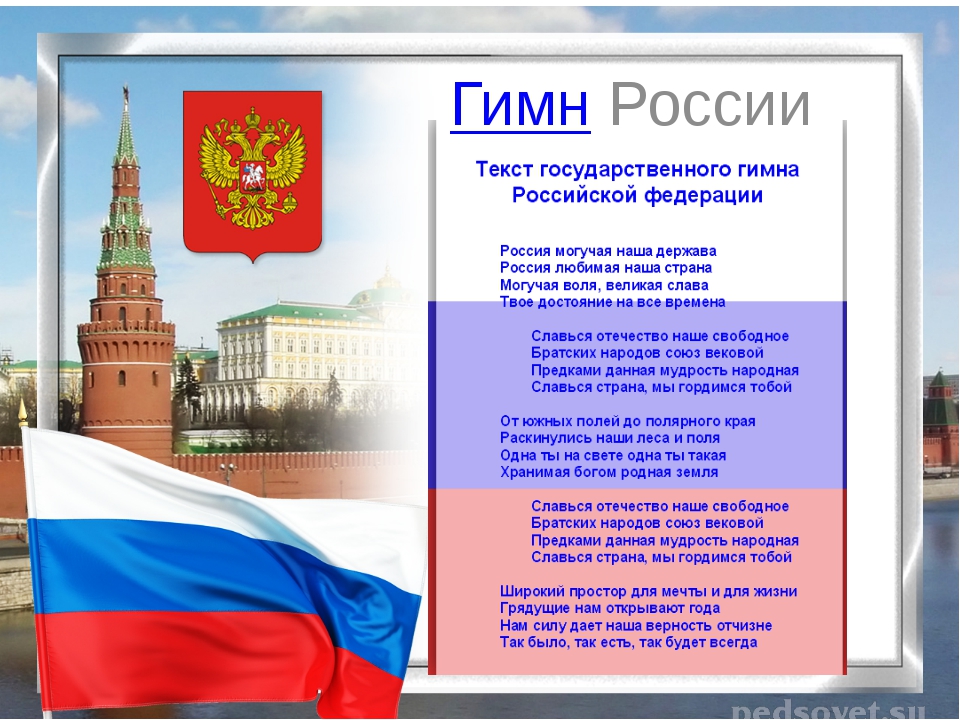 Вспомните с какого звука начиналось первое слово? А с какого второе? Послушайте эти звуки.
Эти звуки обозначаются в русском языке буквой
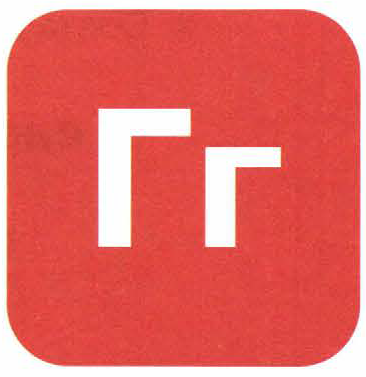 [г]
[г']
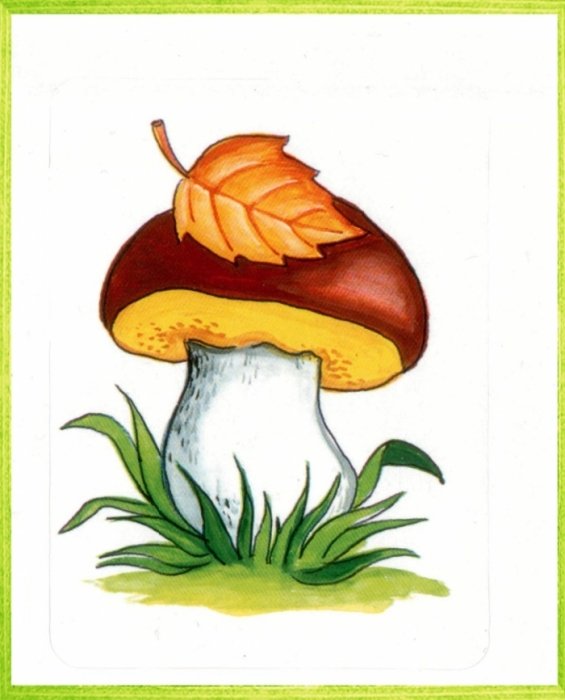 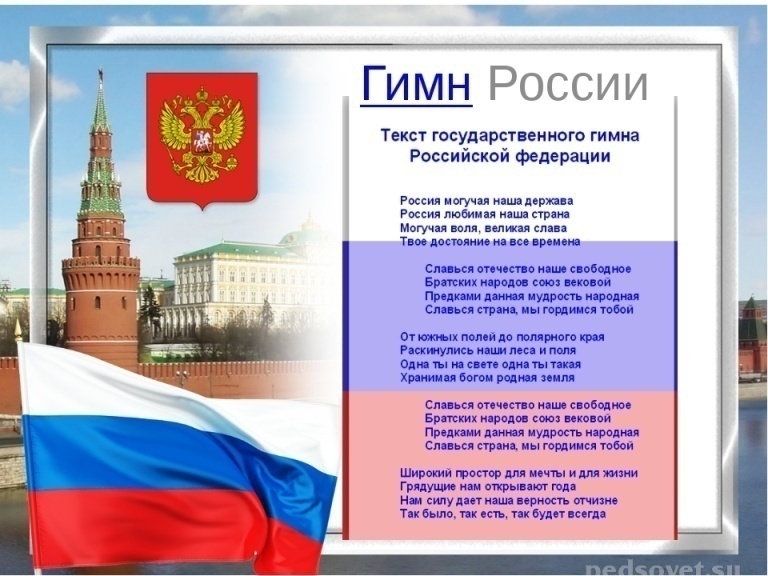 Какие звуки обозначаем буквой Г г («гэ»)?
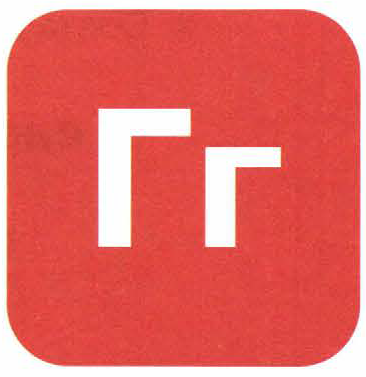 [г]
[г']
ПАРНЫЕ СОГЛАСНЫЕ

                —                                              —
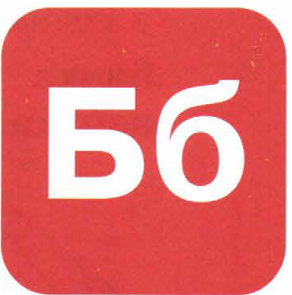 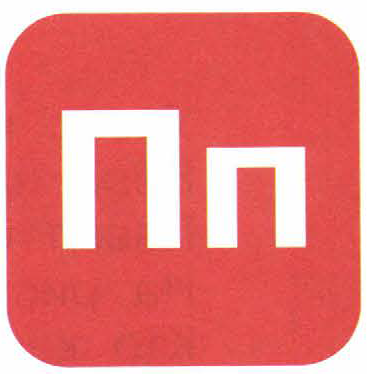 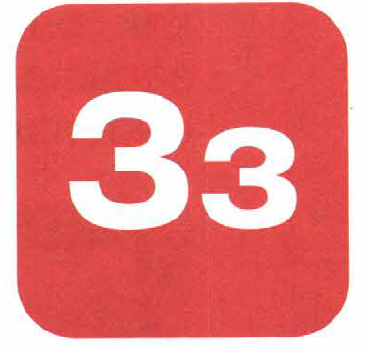 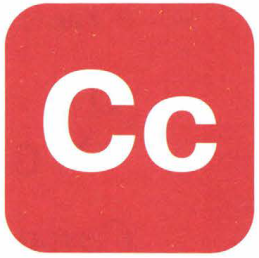 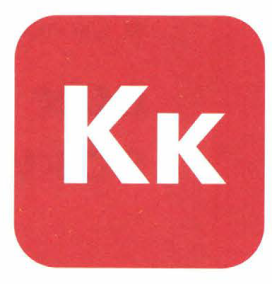 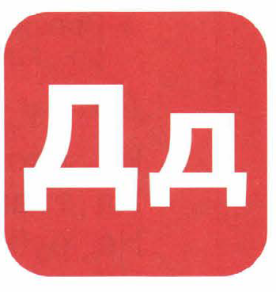 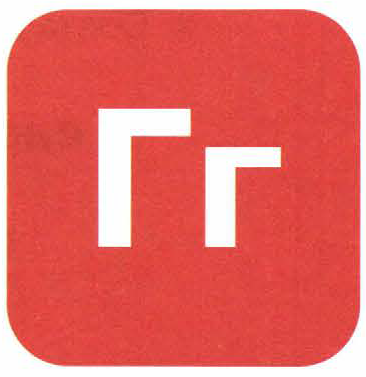 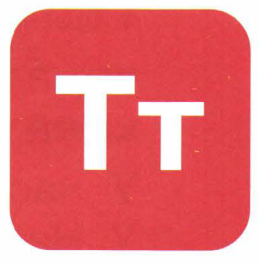 —
—
На что похожа буква Г г («гэ»)?

Букву на плече носил.
На лугу траву косил
(Евгений Тарлапан)
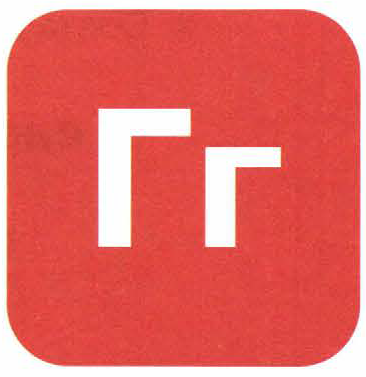 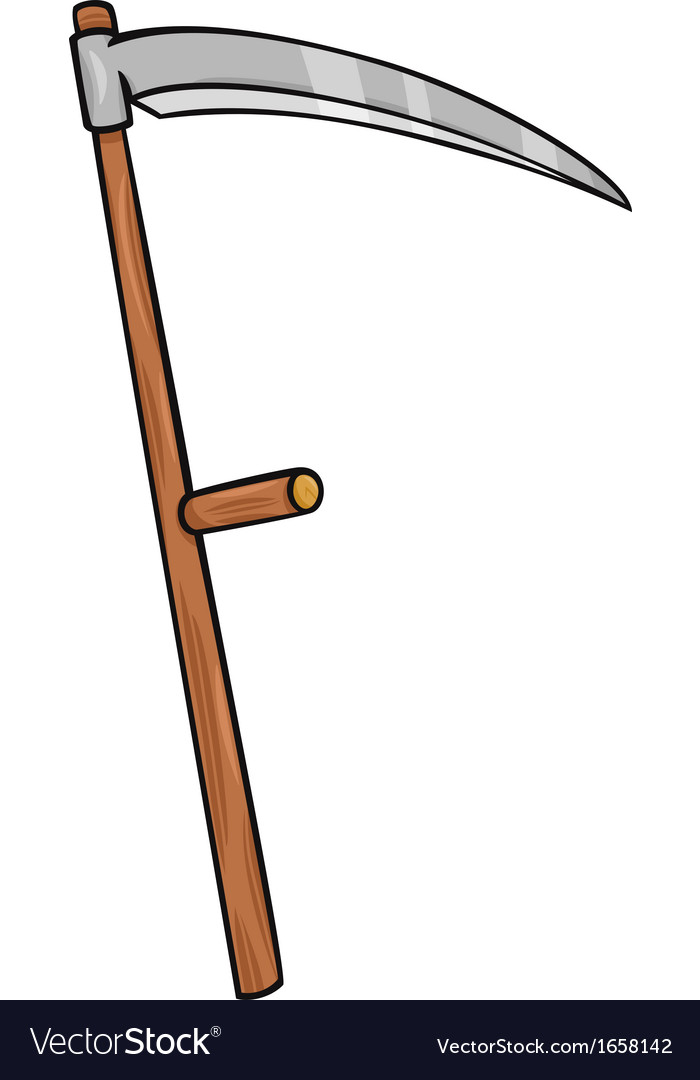 На что похожа буква Г г («гэ»)?

Перед нами буква Г
Стоит подобно кочерге.
(Самуил Маршак)
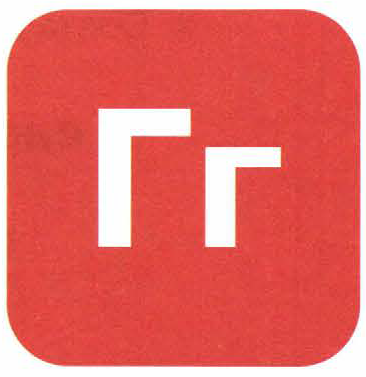 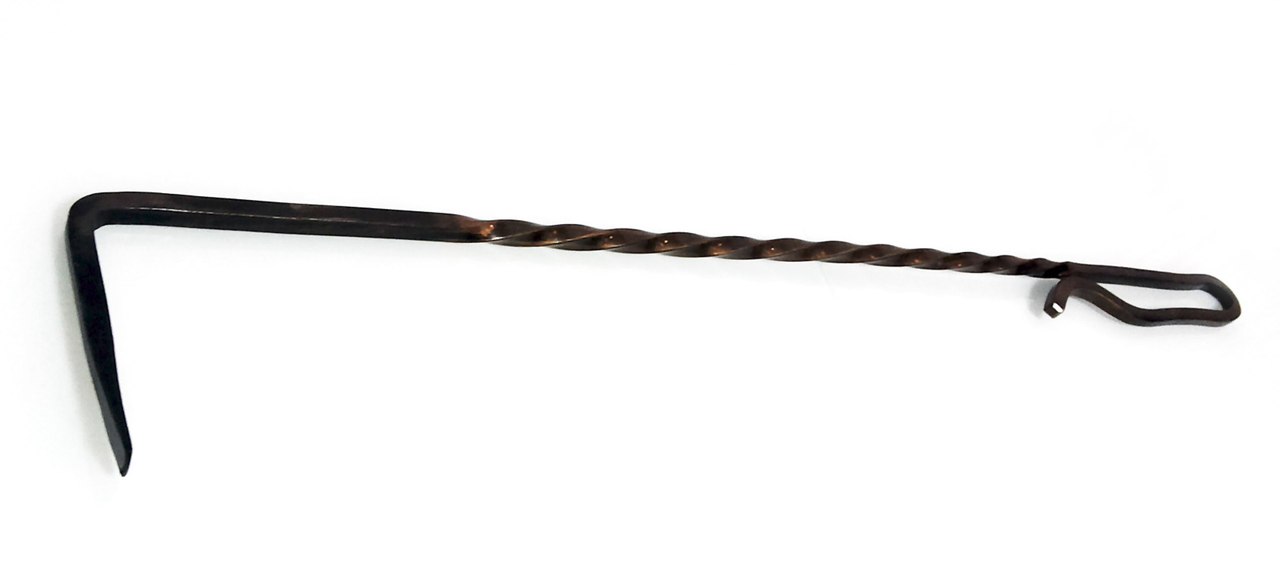 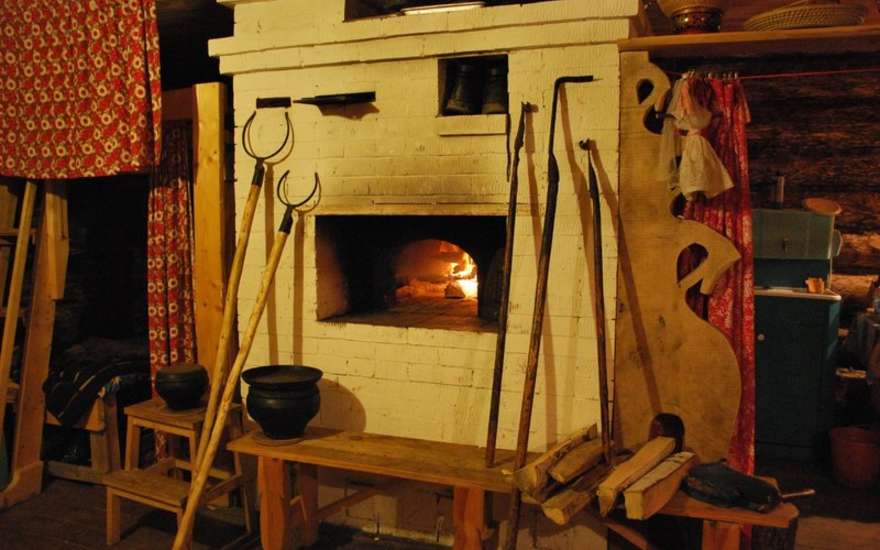 Лента букв
Прочитайте слоги.
го   га   гы   ги   гу   ге   гя
ог   аг   ыг   иг   уг	 ег   яг

В каких слогах согласная буква Г обозначает мягкий согласный звук [г']?
Прочитайте слоги.
ого   ога   ага   угы   огы   аги   оги   угу   агу    оге   агя   аги    угя   уге    иге
Откройте Азбуку (с.119). Прочитайте слова.




Что вы можете рассказать об этих словах?
Это имена людей – пишутся с заглавной буквы.
Галя – имя девочки, Гена – имя мальчика.
Галя 
Гена
Прочитайте слово.





Сколько слогов в слове?     Какой слог ударный? Звуко-буквенный анализ. На какой вопрос отвечает слово? Это слово-предмет, признак, действие? Одуш. или неодуш.?
Подберите местоимение. 
Определите форму числа. 
Поставьте слово в форму мн. числа.
Составьте предложение.
Галя
она
ед.ч.
кто?
предмет
одуш.
Гали
они
мн.ч.
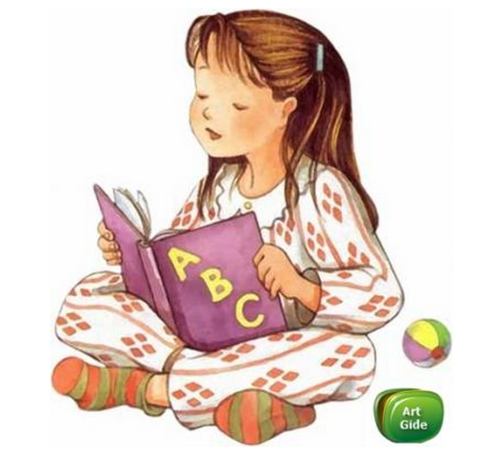 Прочитайте слово.





Сколько слогов в слове?     Какой слог ударный? Звуко-буквенный анализ. На какой вопрос отвечает слово? Это слово-предмет, признак, действие? Одуш. или неодуш.?
Подберите местоимение. 
Определите форму числа. 
Поставьте слово в форму мн. числа.
Составьте предложение.
Гена
он
ед.ч.
кто?
предмет
одуш.
Гены
они
мн.ч.
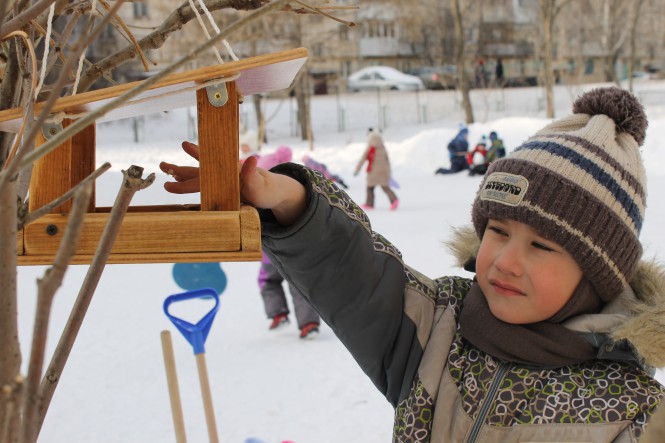 Прочитайте слова.




Это однокоренные слова. Они имеют общий корень –корзин-, близки по смыслу. Выделим суффикс –к-.
Суффикс –к- уменьшительно-ласкательный.
корзина
корзинка
Прочитайте слово.





Сколько слогов в слове?     Какой слог ударный? Звуко-буквенный анализ. На какой вопрос отвечает слово? Это слово-предмет, признак, действие? Одуш. или неодуш.?
Подберите местоимение. 
Определите форму числа. 
Поставьте слово в форму мн. числа.
Составьте предложение.
корзинка
она
ед.ч.
что?
предмет
корзинки
они
мн.ч.
неодуш.
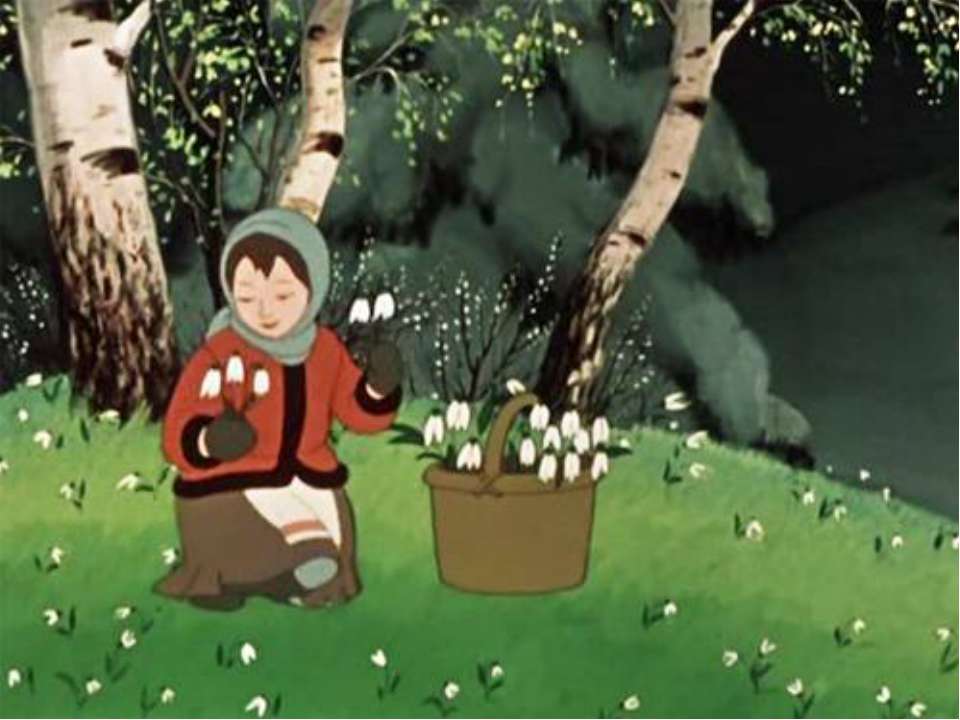 Прочитайте слова.




Что вы можете рассказать об этих словах?
Это одно и то же слово в форме ед. ч. и в форме мн. ч.
Орфограмма – парный согласный на конце слова. Проверочное слово грибы.
гриб
грибы
Рассмотрите иллюстрацию. Что делают дети?







О чём будем читать текст?
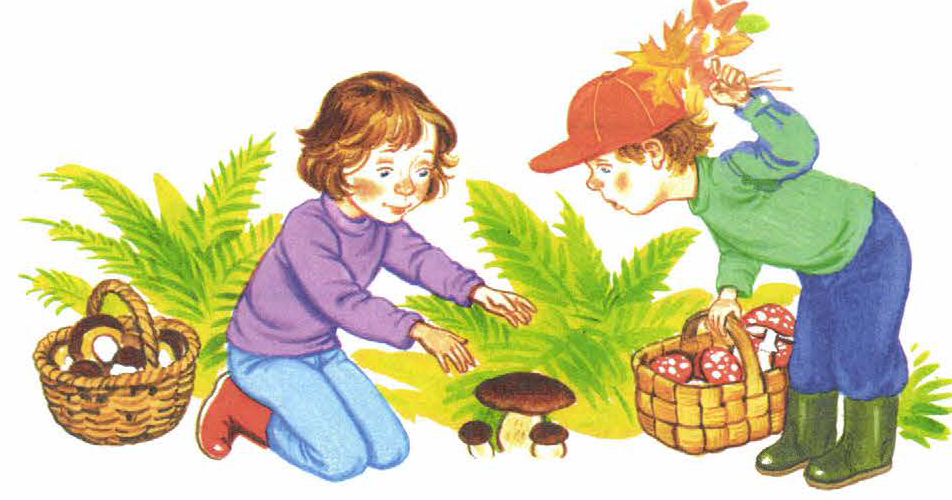 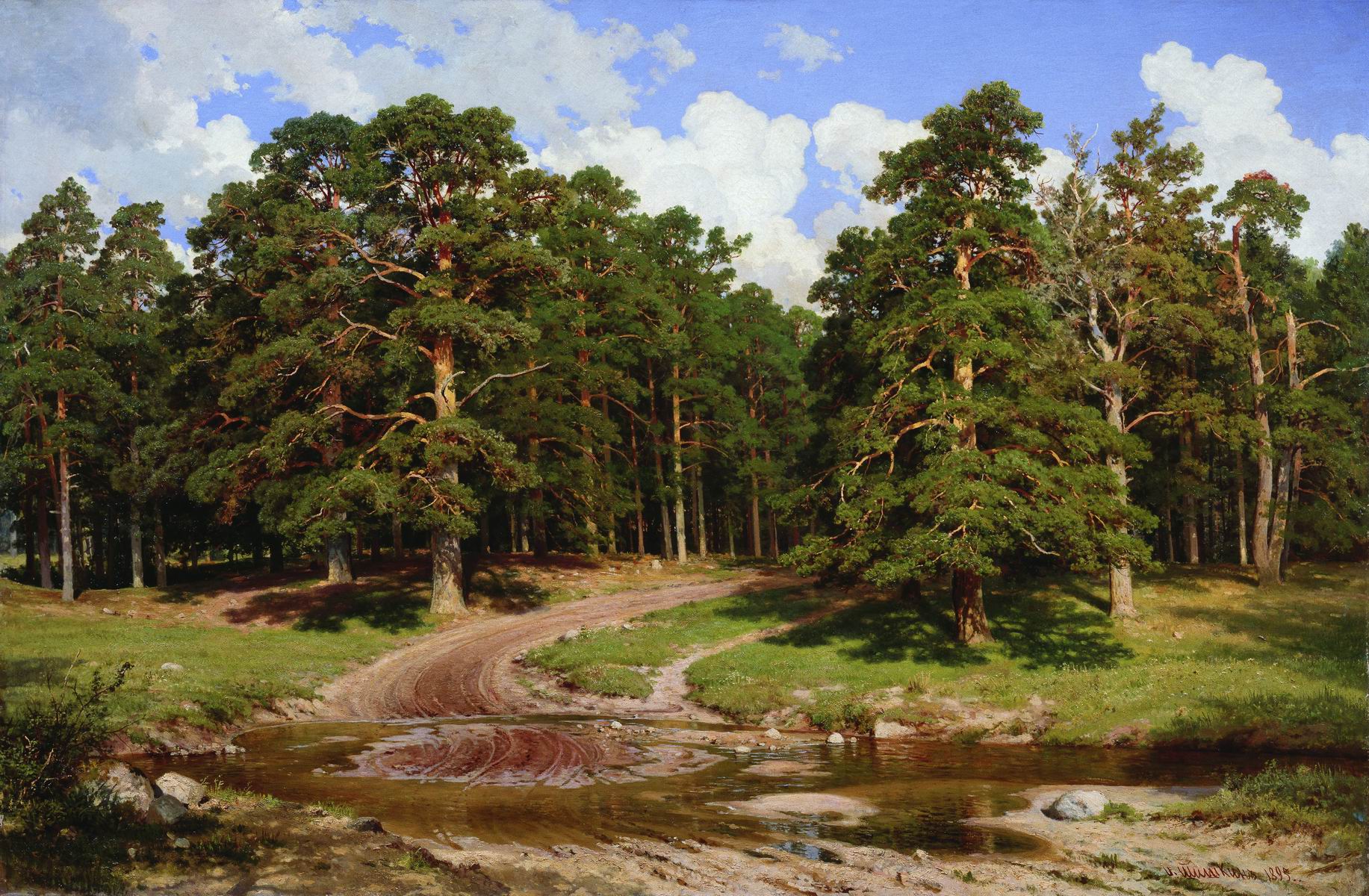 Прочитайте текст.  О чём текст? Озаглавим.
Грибы



Какие грибы в корзинке у Гали? А вы знаете как выглядит боровик? А почему так называется? Какой лес называют бором? Сосновый бор.
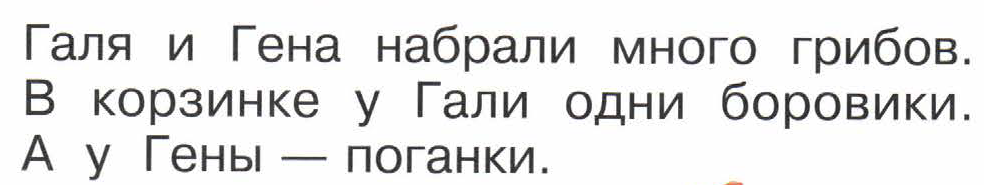 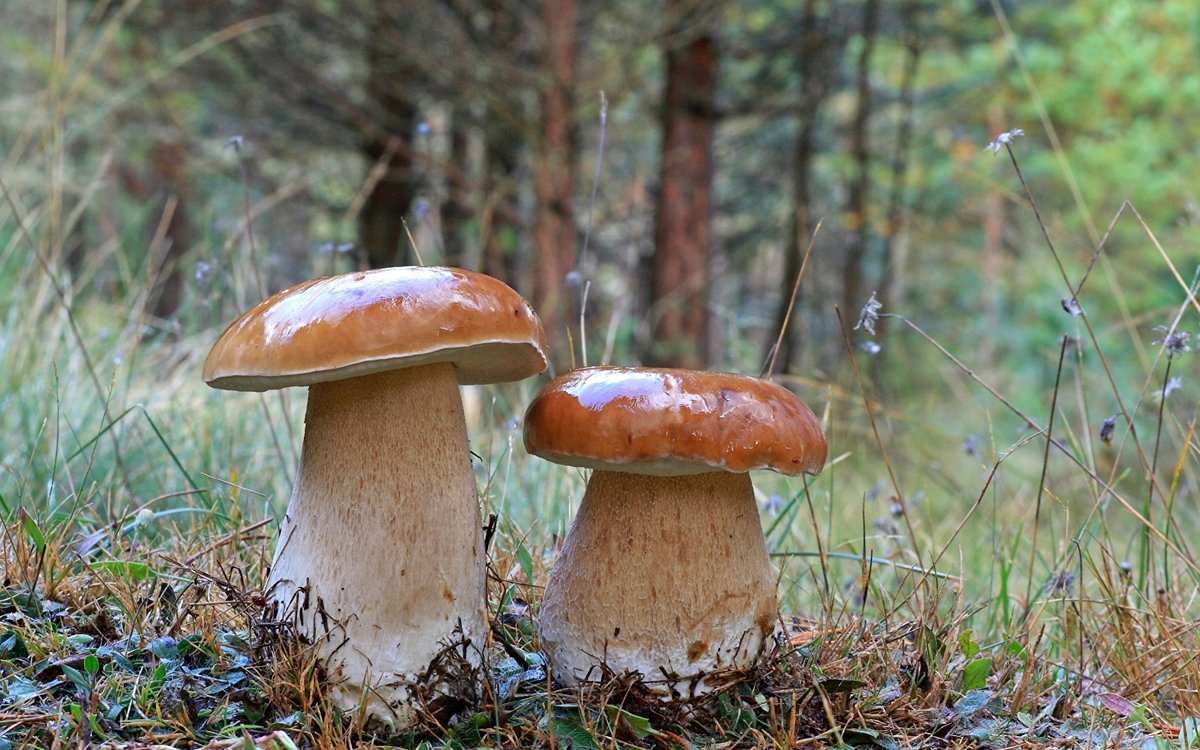 Прочитайте текст.  О чём текст? Озаглавим.
Грибы



Какие грибы в корзинке у Гены? Поганки. А можно собирать поганки?
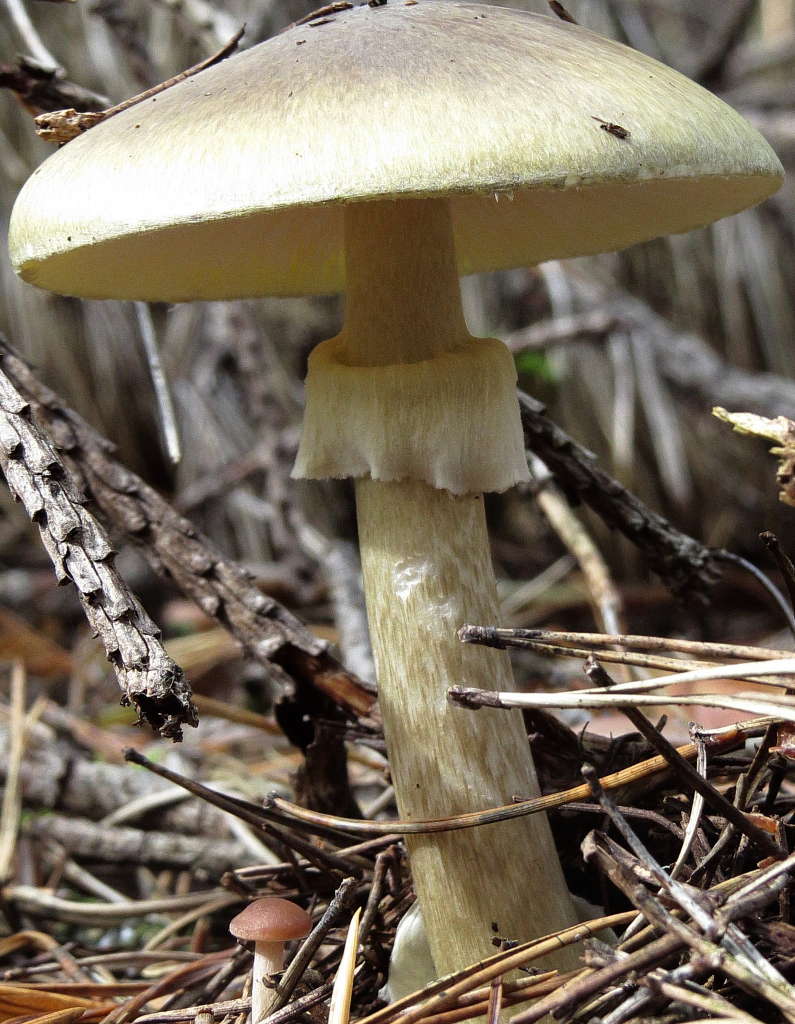 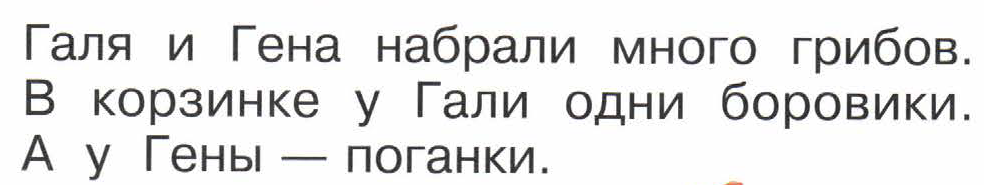 Прочитайте текст.  О чём текст? Озаглавим.
Грибы



Какие грибы в корзинке у Гены? Поганки. А можно собирать поганки? А какие грибы
 изобразил художник?
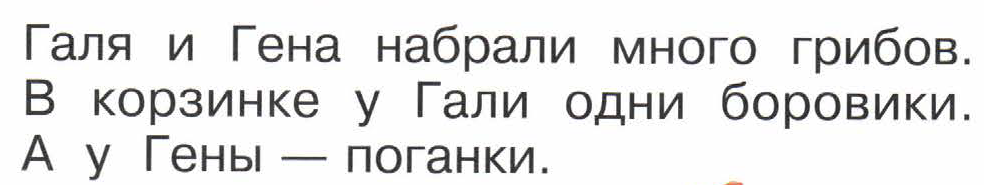 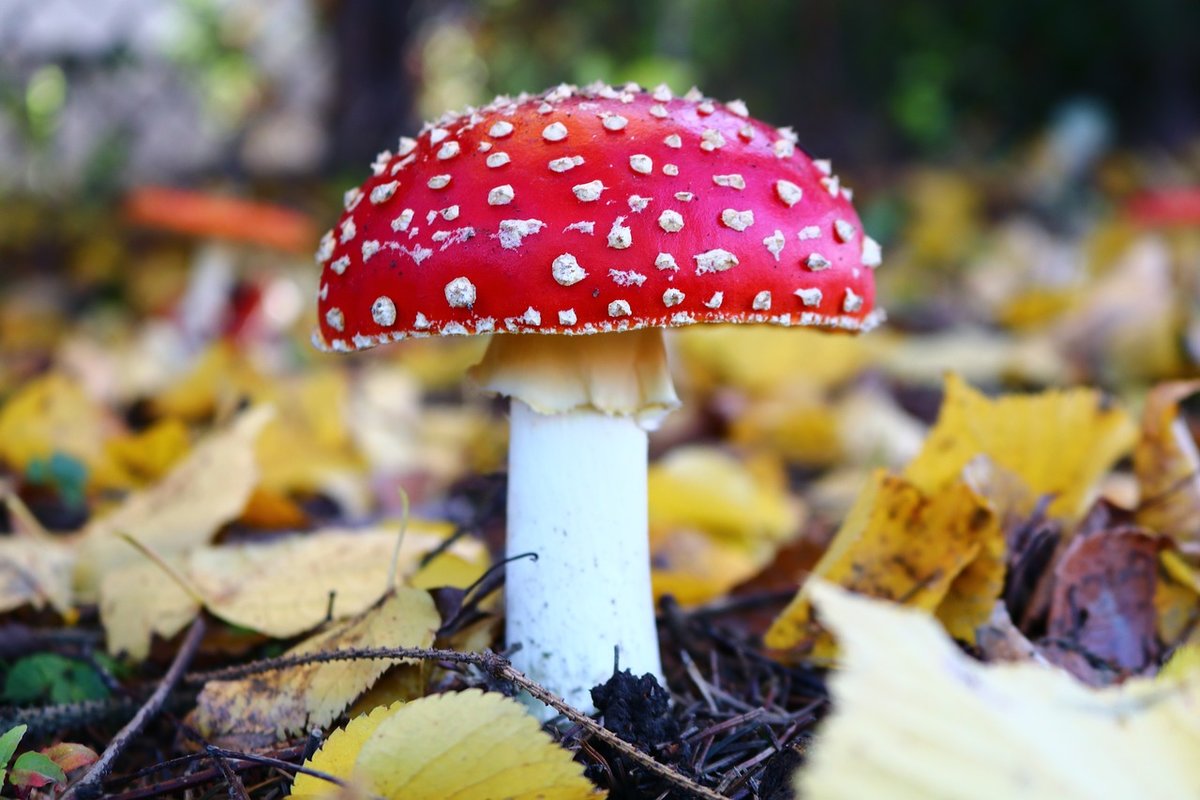 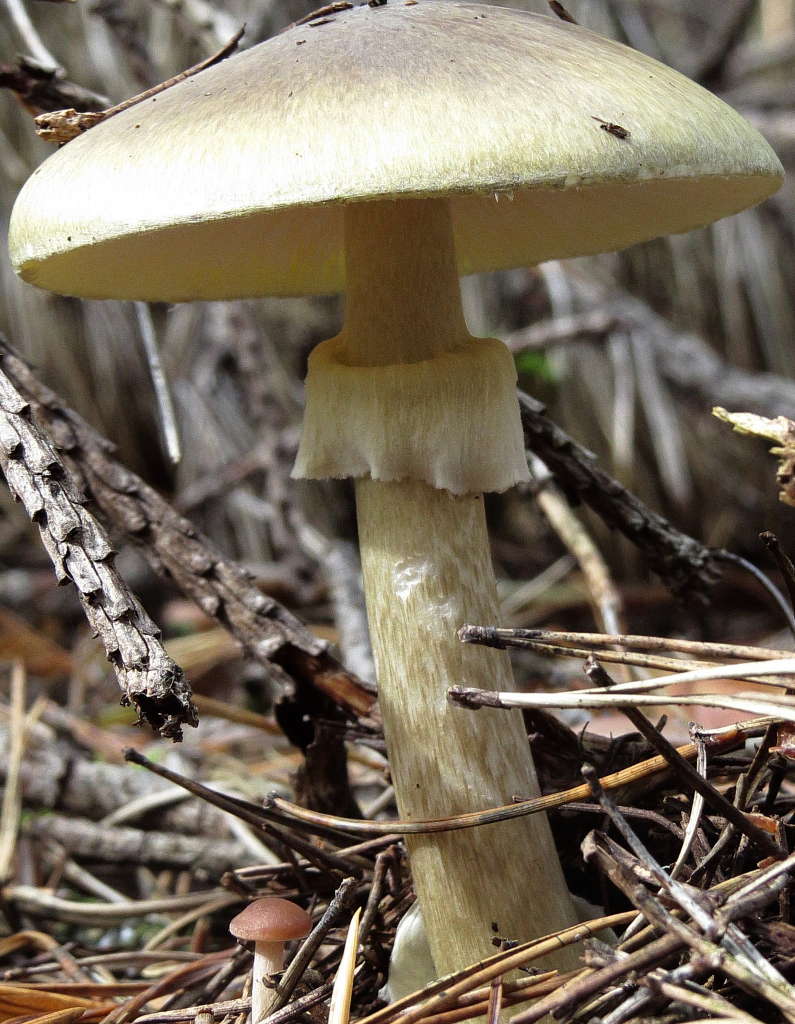 Перескажите текст. 
Грибы
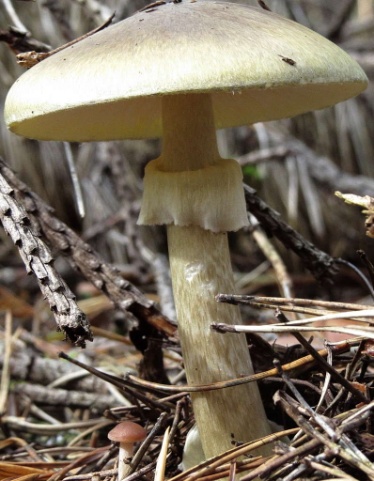 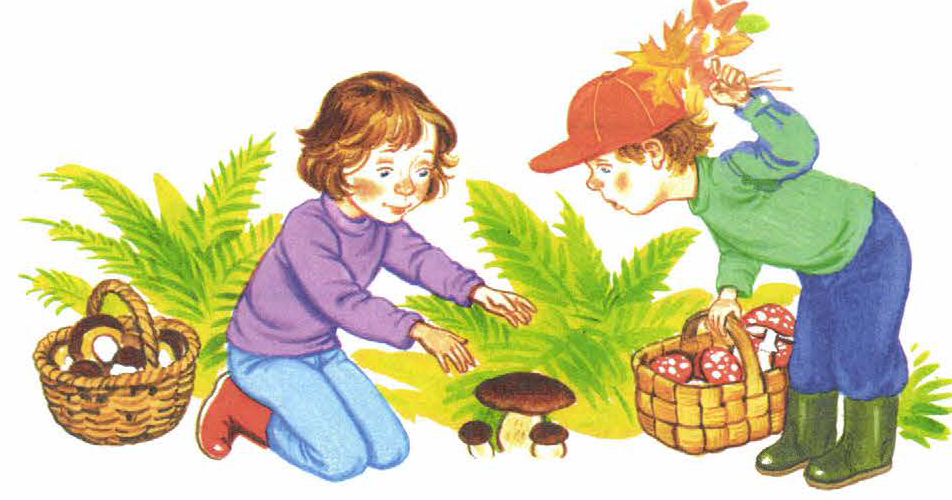 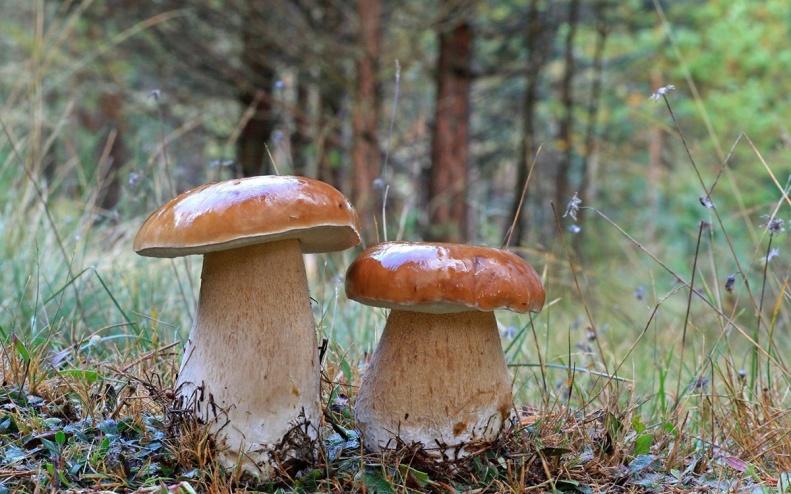 Прочитайте стихотворение про боровик.
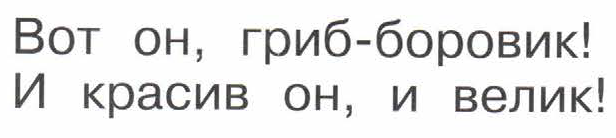 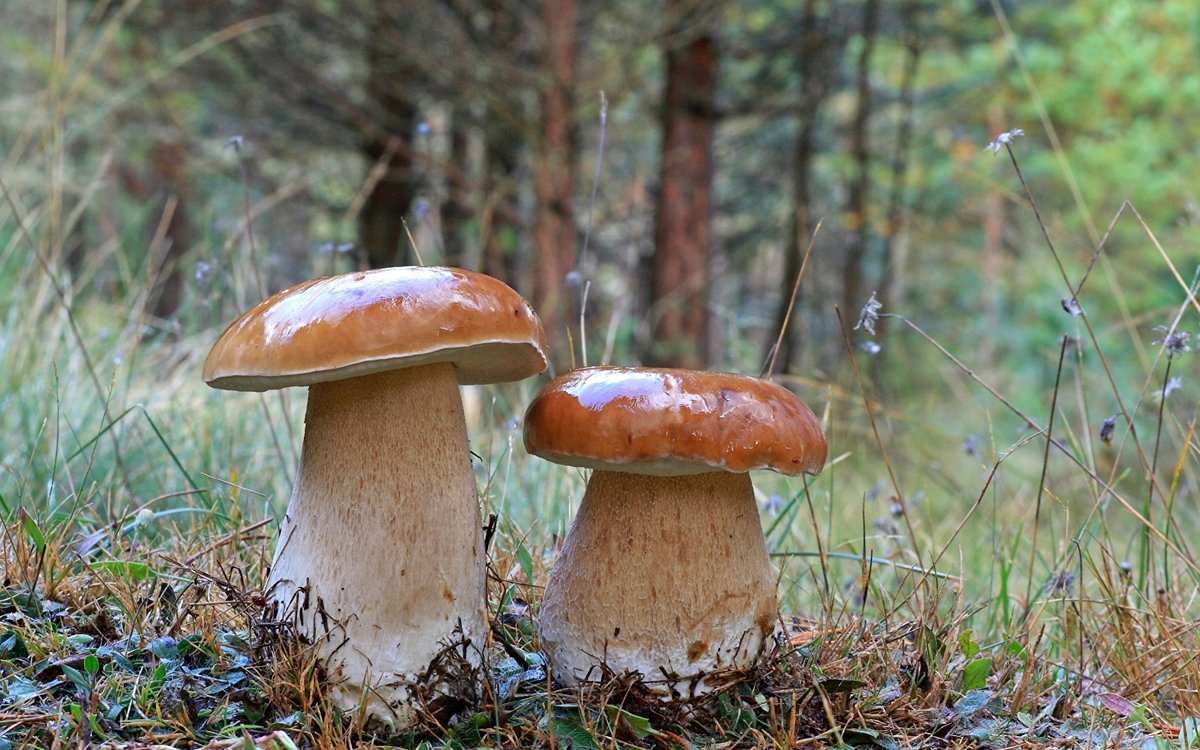 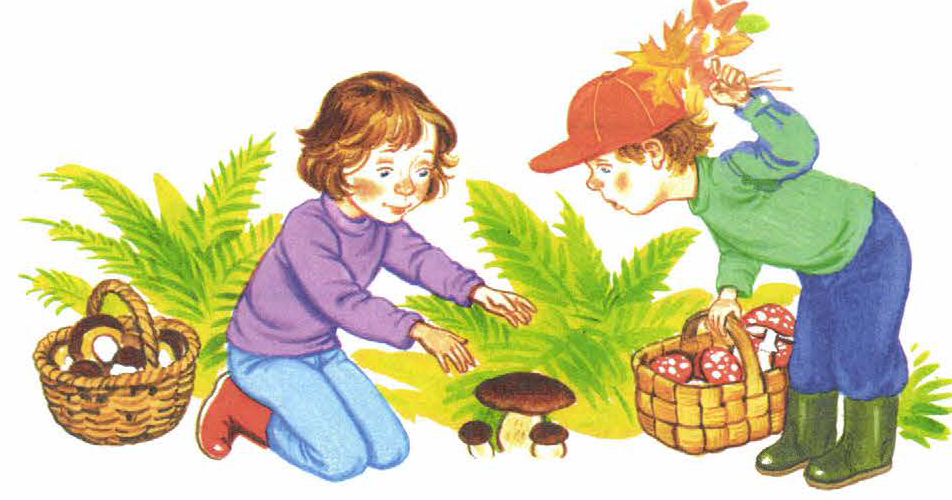 Рассмотрите иллюстрацию. Чем занимаются жители города? Придумайте сказку про город грибов.
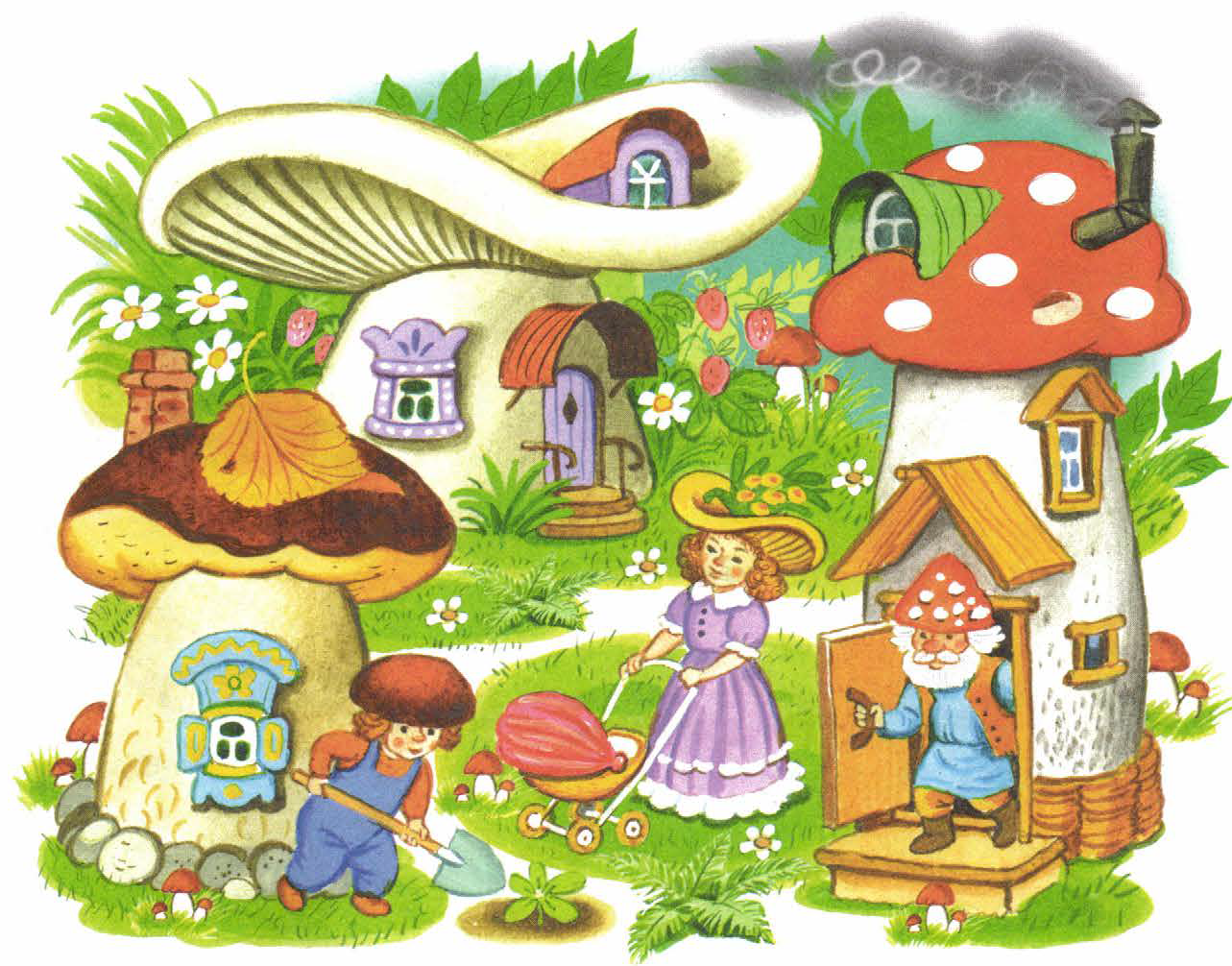 Прочитайте и объясните пословицы.
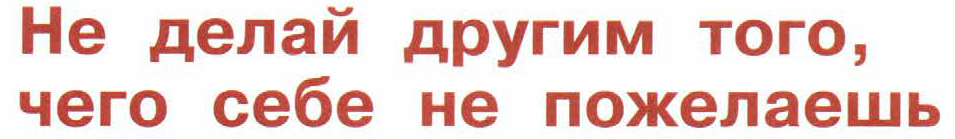 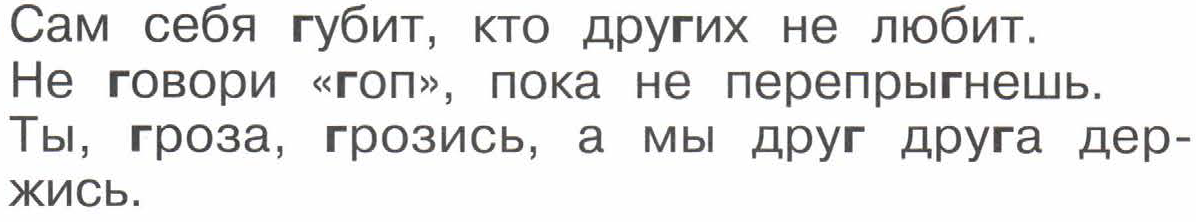 Какие звуки обозначаем буквой Г г («гэ»)?
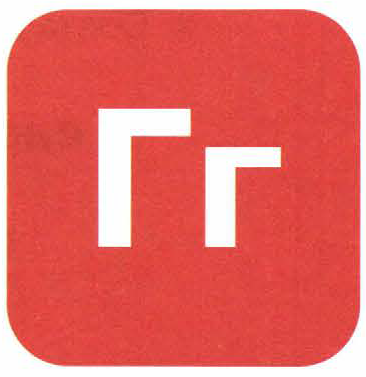 [г]
[г']